FGAI4H-N-025-A03
E-meeting, 15-17 February 2022
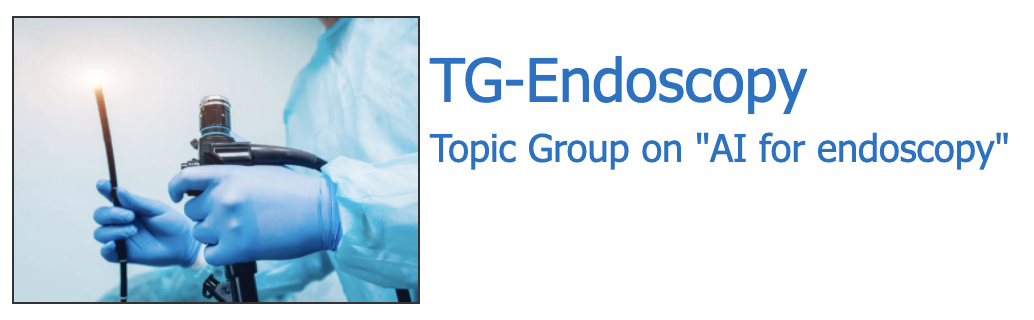 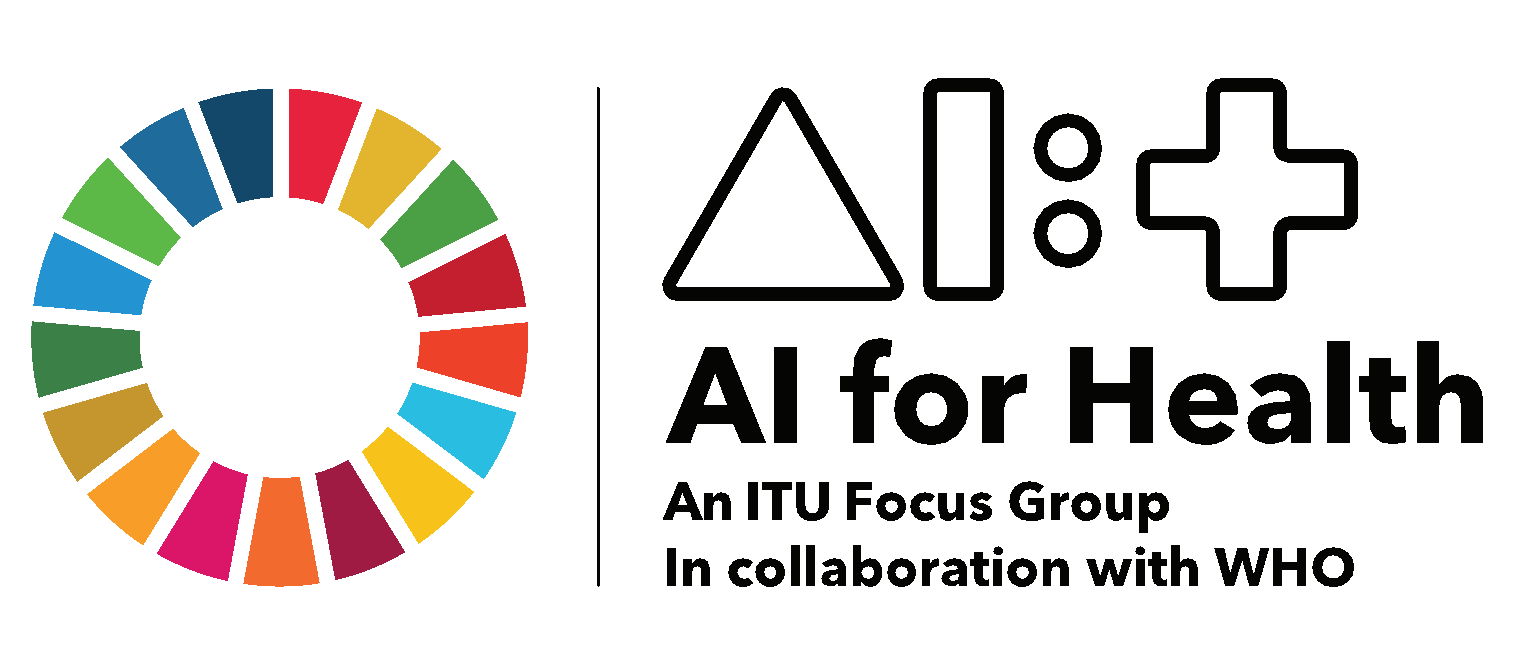 Meeting N
Jianrong Wu (Tencent Healthcare, China)
edwinjrwu@tencent.com
Participants
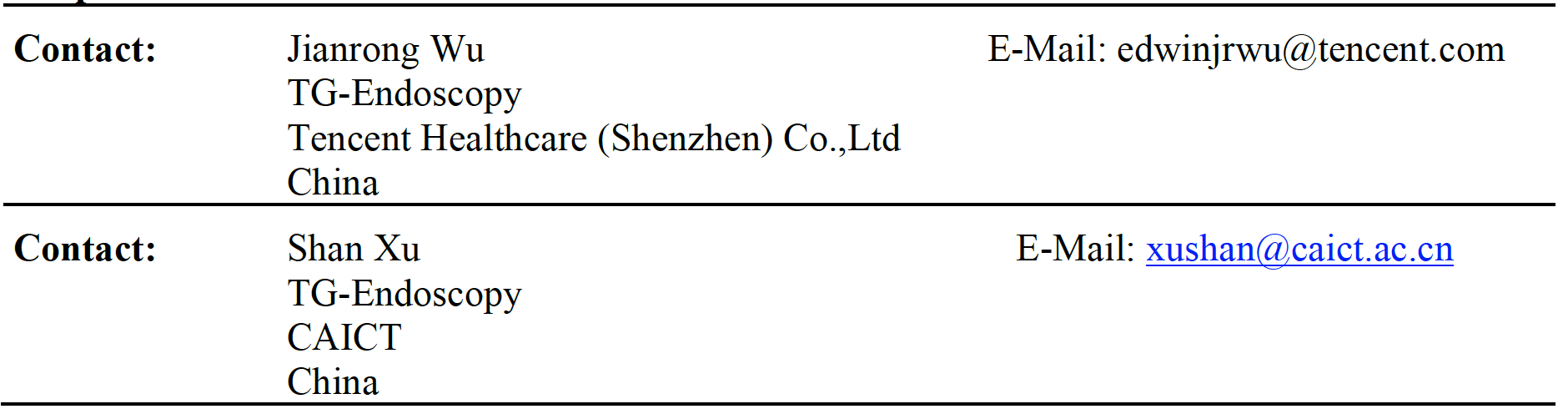 New
Contributors
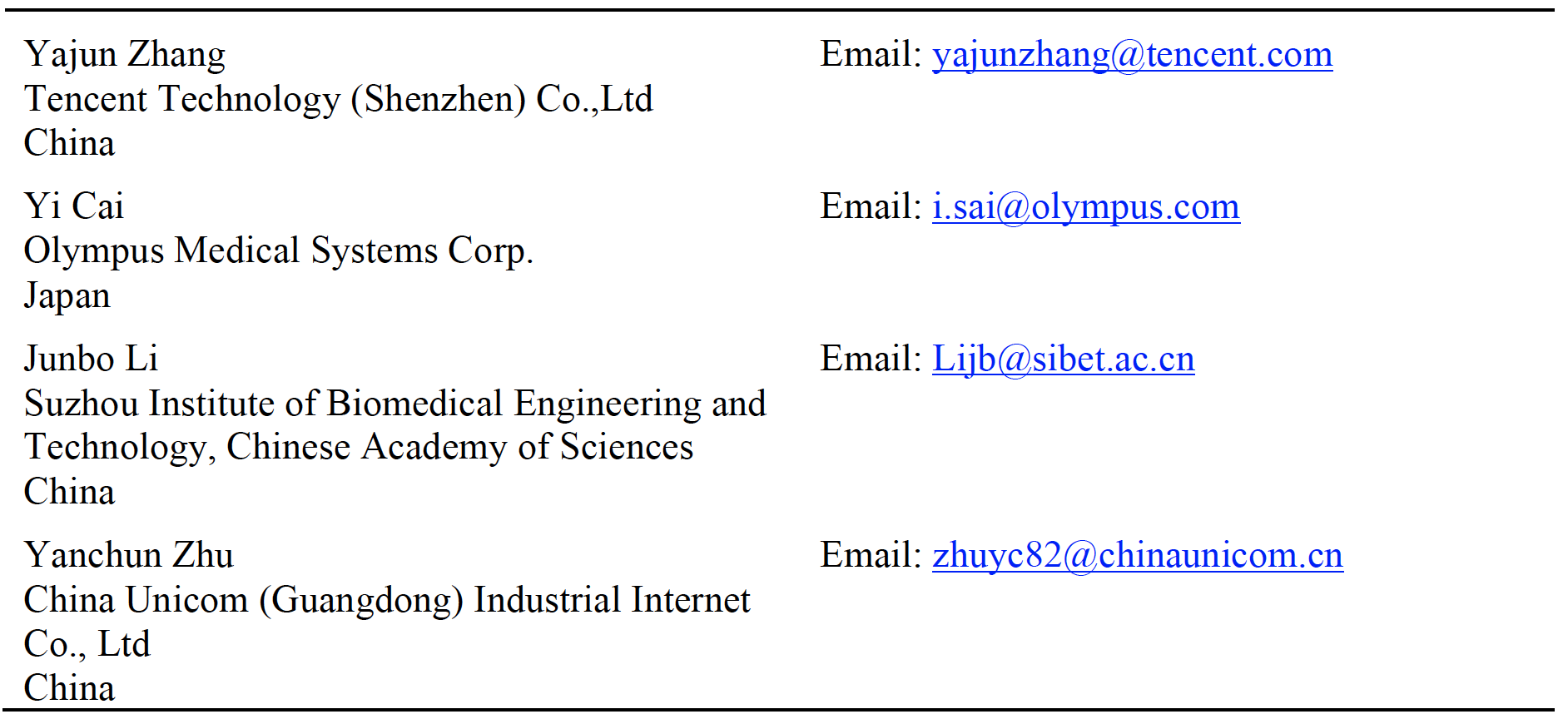 Progress overview
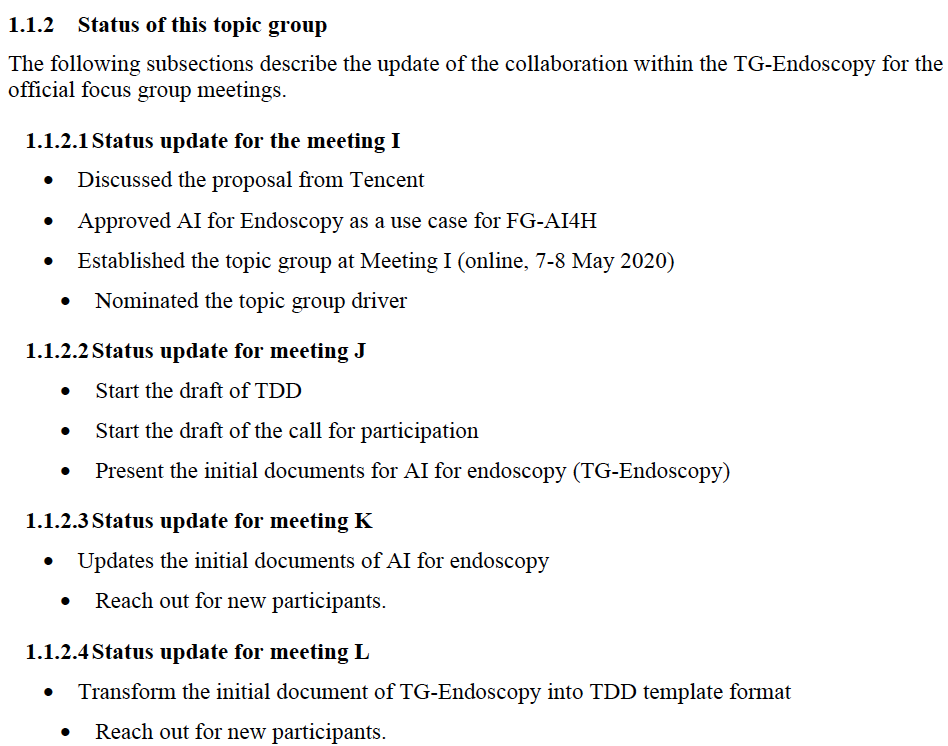 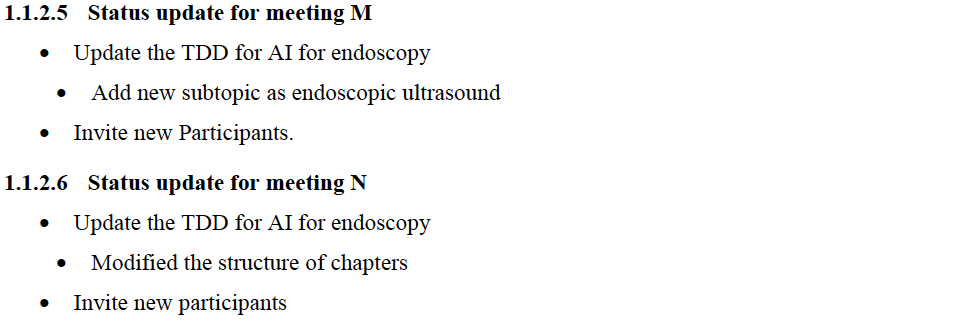 Updates to the CONTENTS
Previous
Current
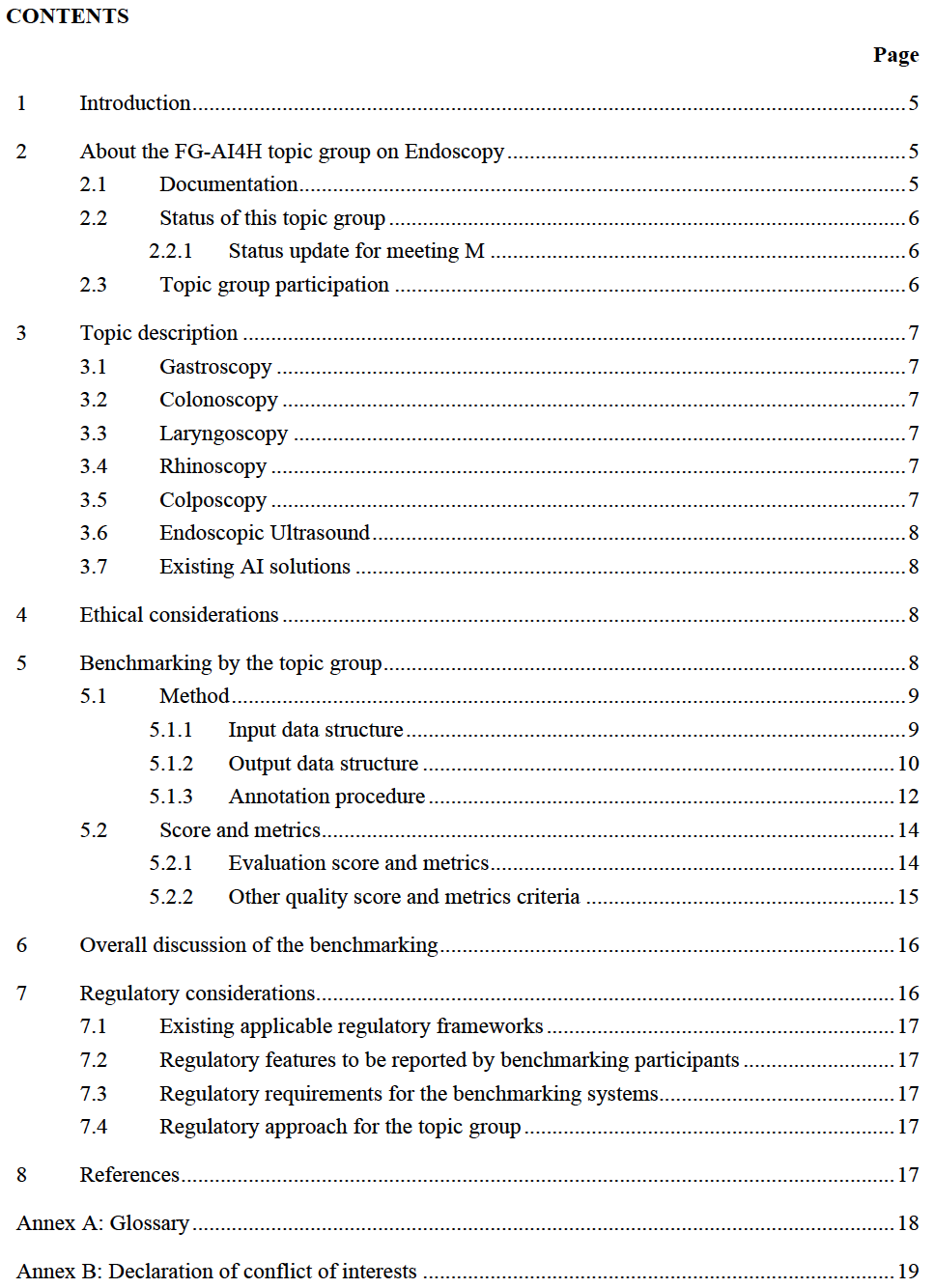 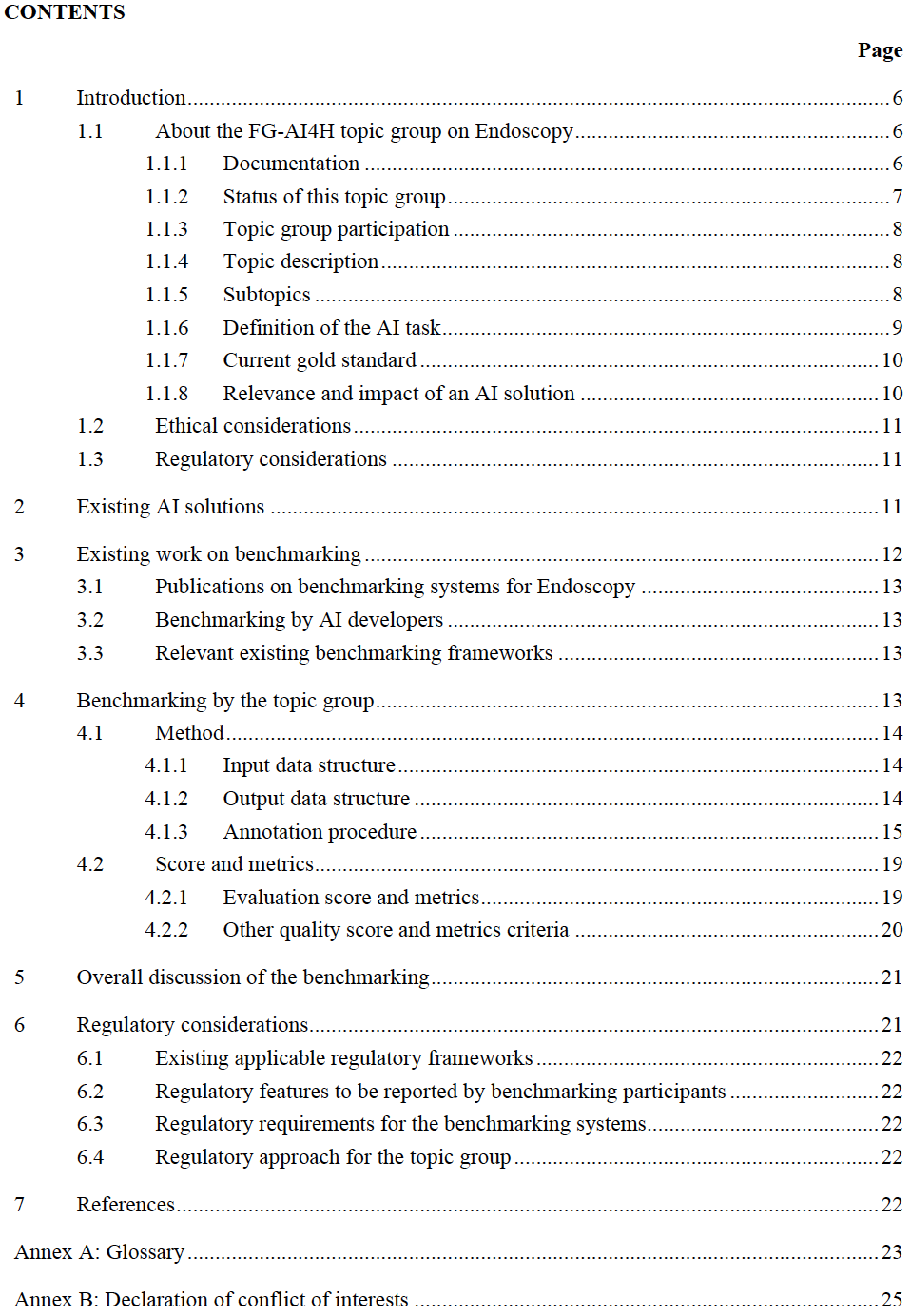 Combined in one
New chapter
move
New chapter
Update content
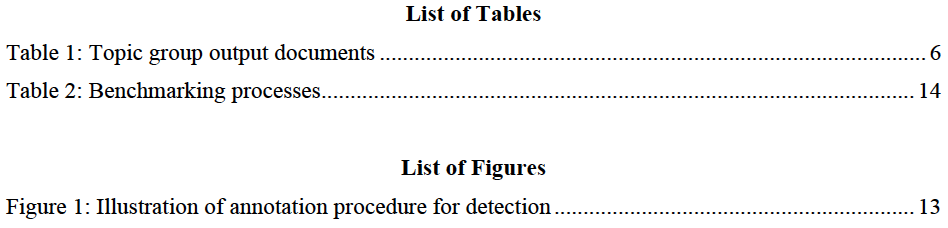 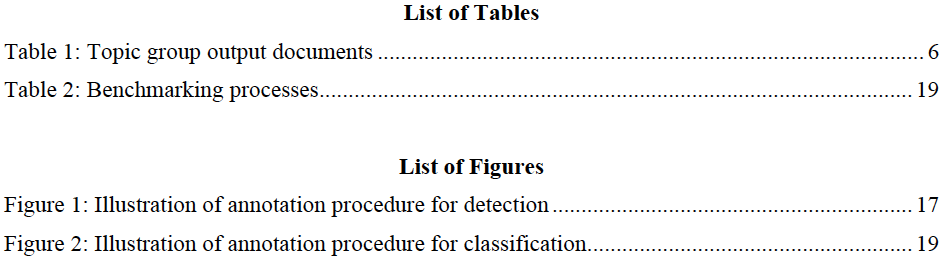 New Chapter – Definition of the AI task
To define the AI tasks of the endoscopy, and it could be summarized as classification, detection, segmentation.
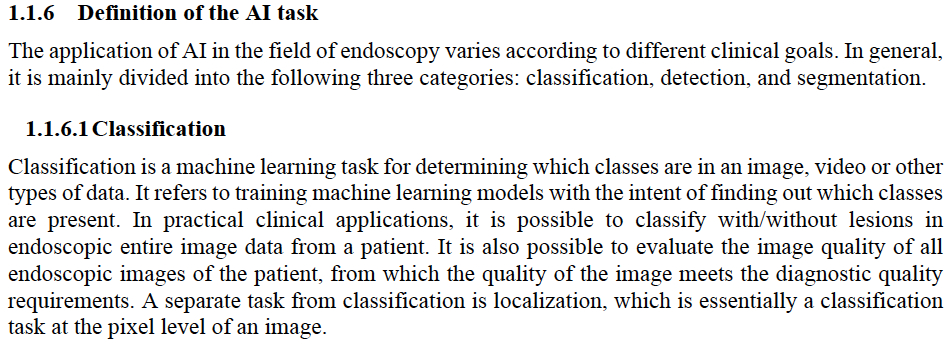 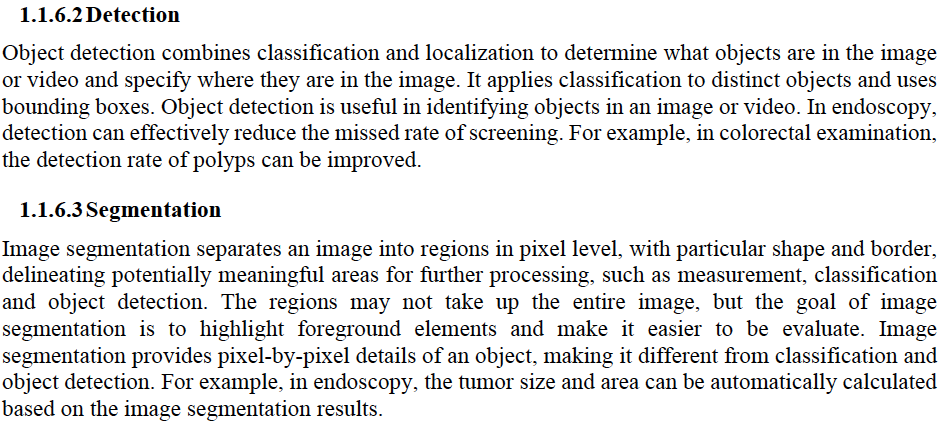 New Chapter – Current gold standard
To describe about gold standard of each subtopic.
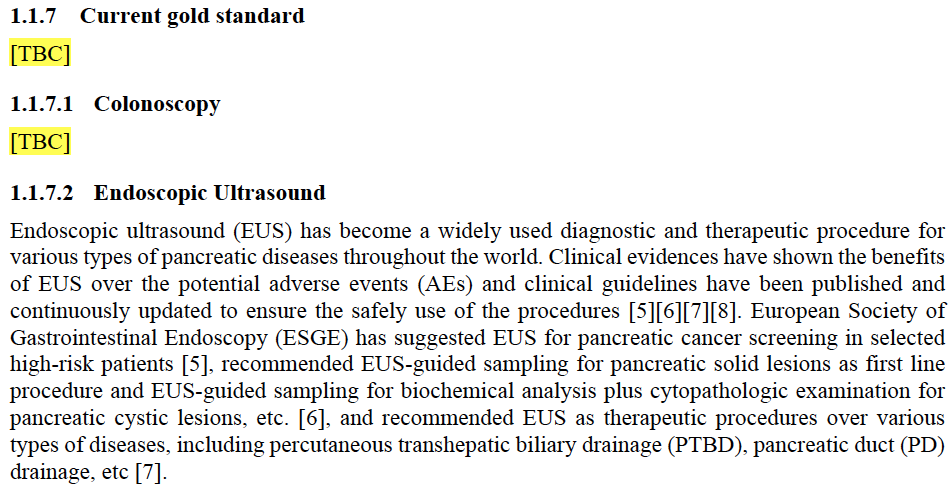 New Chapter – Relevance and impact of an AI solution
To describe about relevance and impact of each subtopic, such as with higher diagnostic ability, with higher efficiency, with less miss rate.
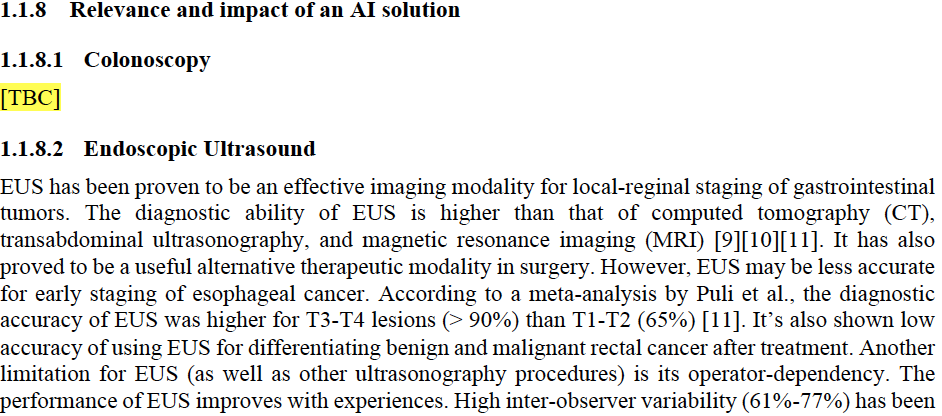 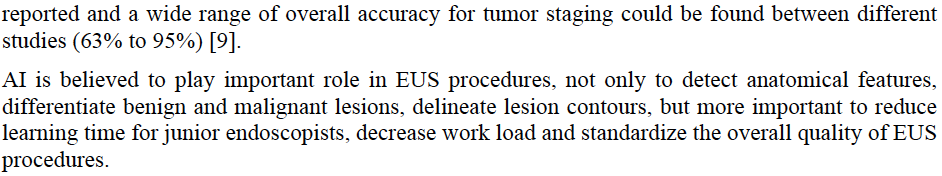 New Chapter – Existing AI solution
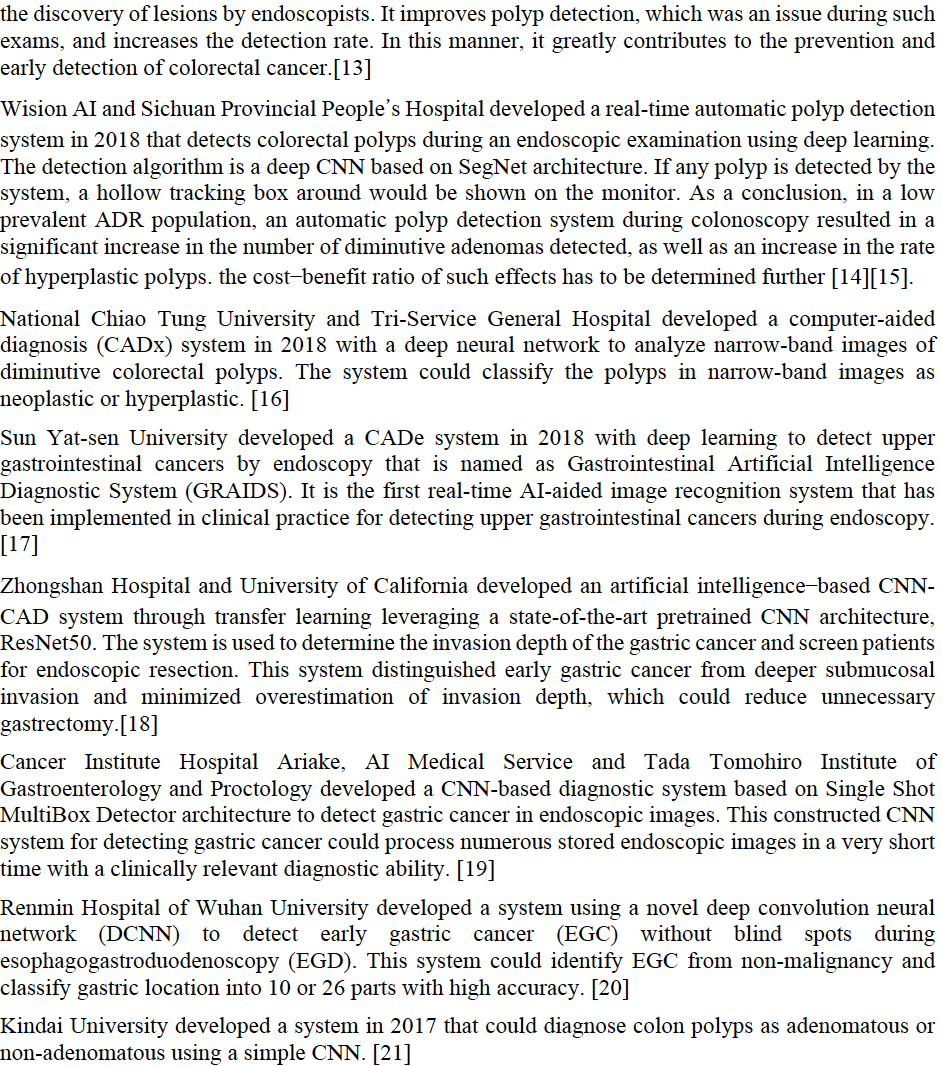 There are different AI solutions proposed by different team, including detection task as polyp detection and classification task as neoplastic vs hyperplastic for lesion.
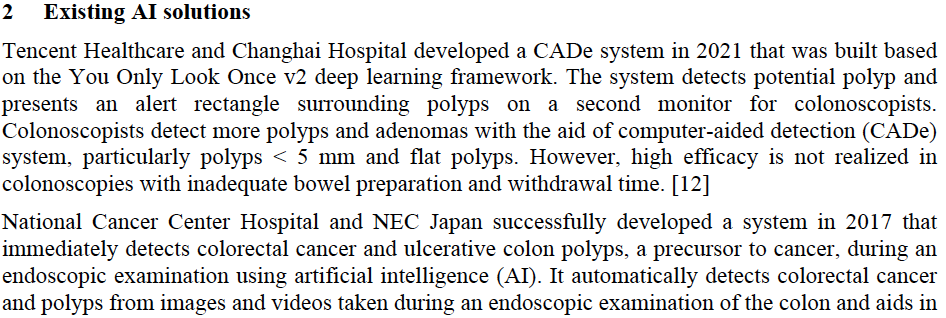 Updates to chapter Input data structure
The input data structure is described in type of data, including endoscopic data and ultrasound data, not in type of endoscope.
Previous
Current
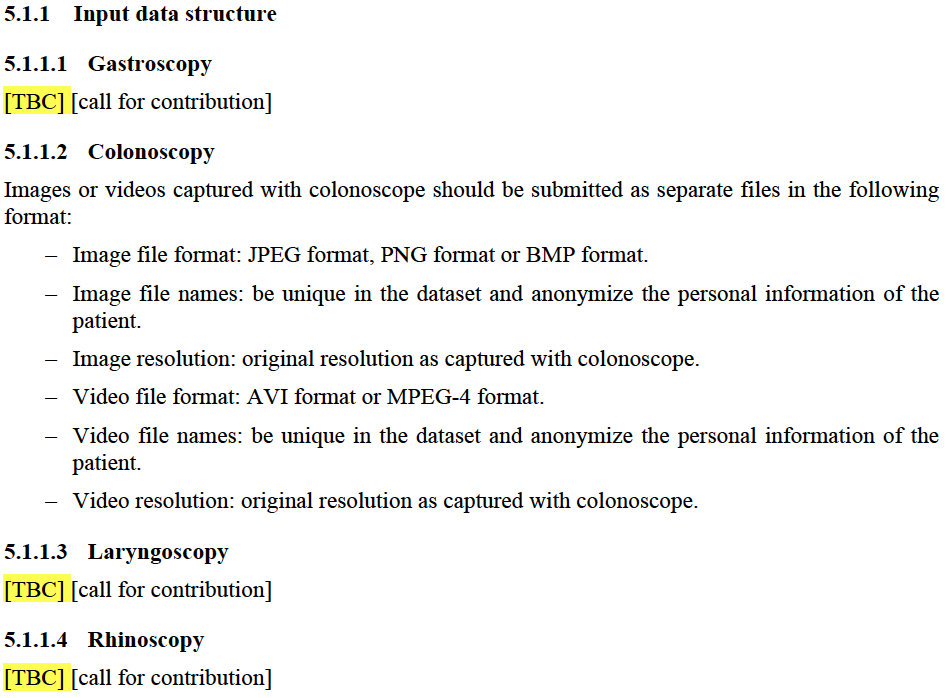 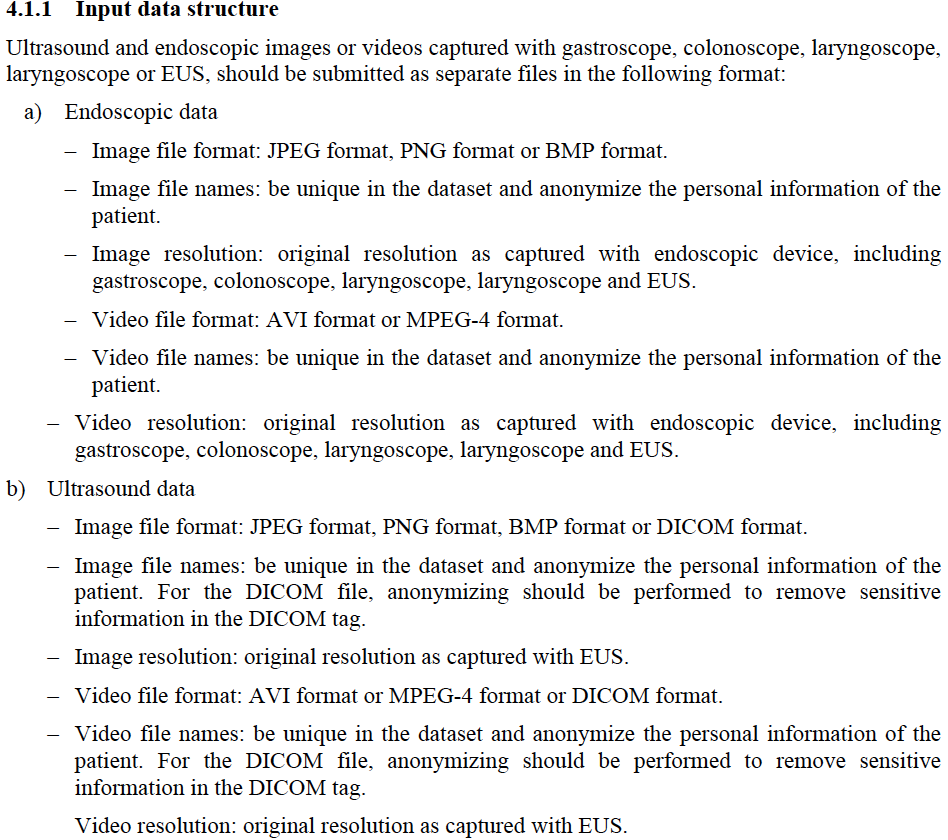 Updates to chapter Output data structure
The output data structure is described in type of tasks, including detection, classification and segmentation, not in type of endoscope.
Previous
Current
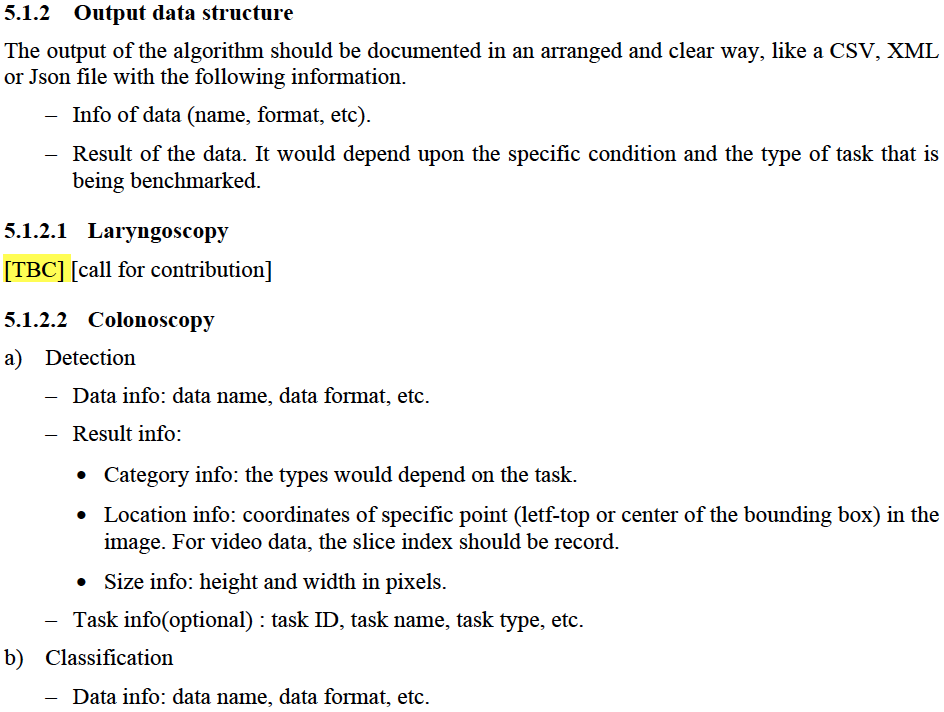 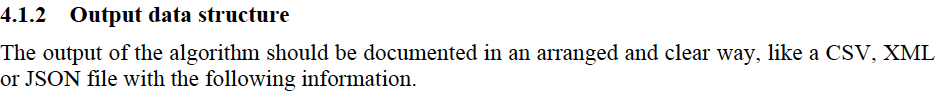 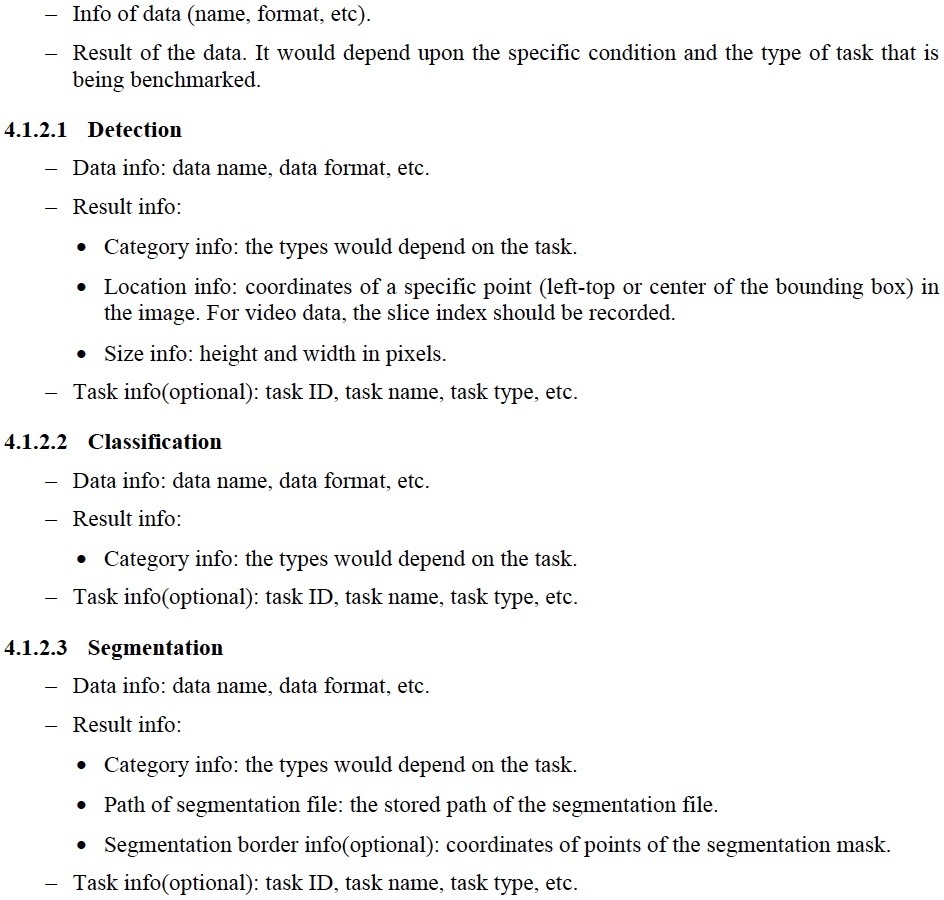 Updates to chapter Annotation of classification
Following the procedure of annotation of detection, there 4 steps in the annotation of classification.
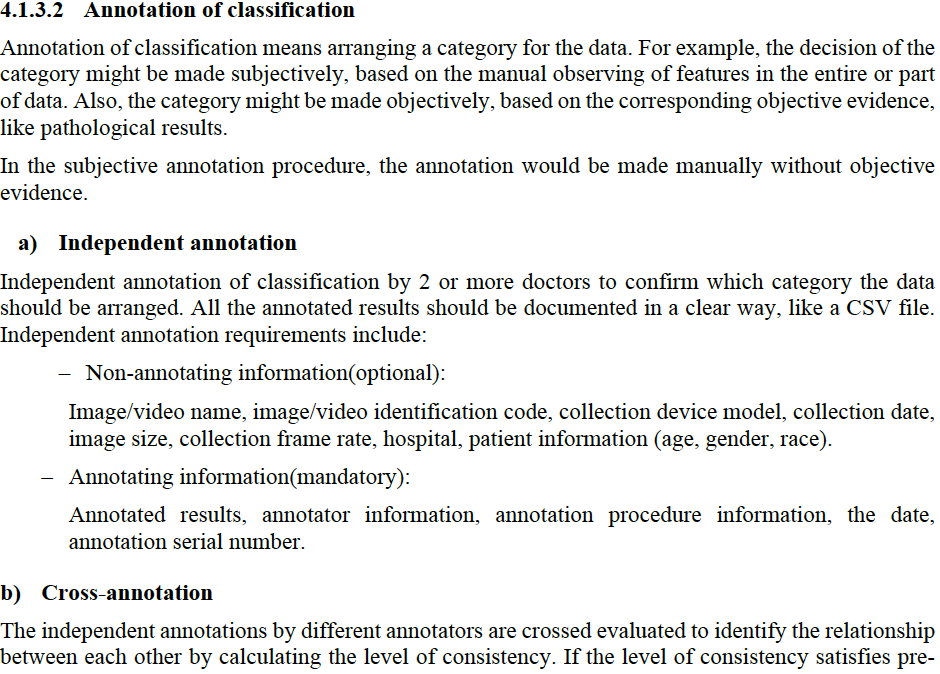 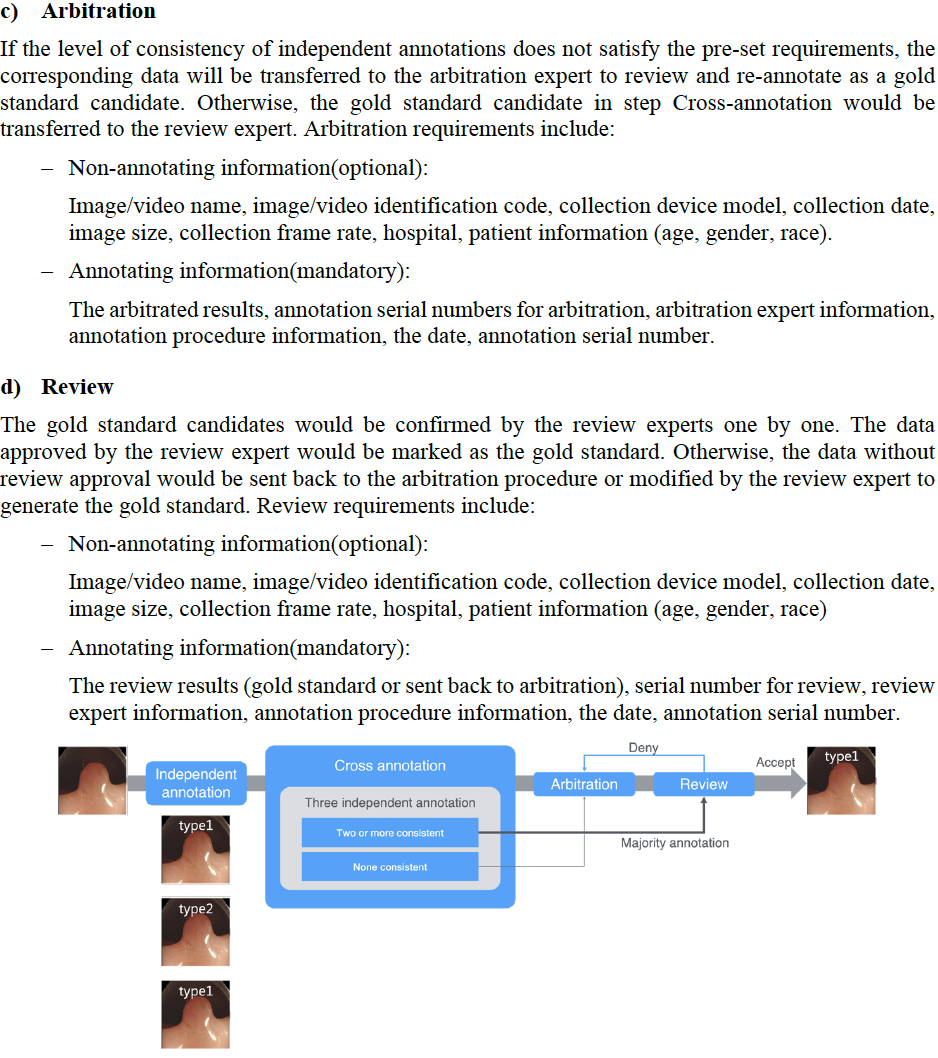 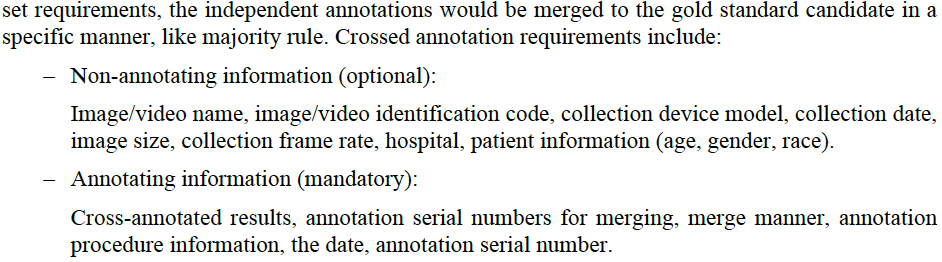 Thanks